הַקְשִיבוּ
מִתְחַבְּרוֹת
מוּלִי
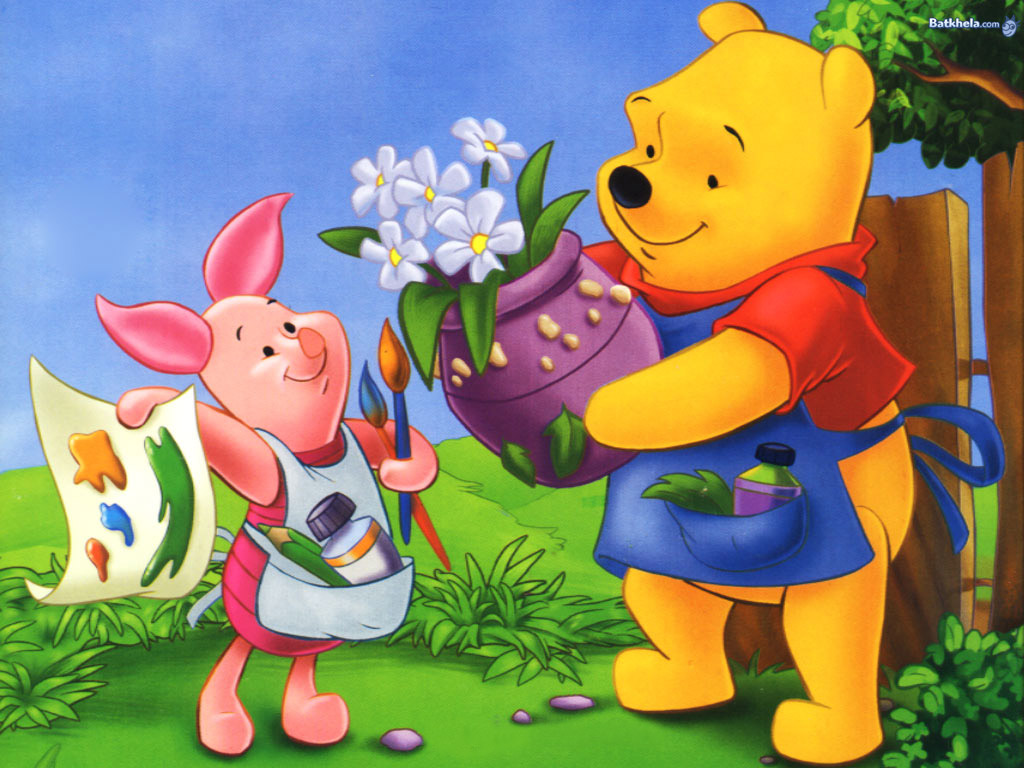 הֶי
וְגָם
כָּאן
וְבְּשִׂמְחָה
מוּלִי
יֶש
כָּאן
הַבִּיטוּ
שֶׁקוֹרֶה
קוֹרֶאת
הֶי
הֶי
שֶׁקוֹרֶה
אַנִי
קוֹרֶאת
יֶש
יֶש
כָּאן
מִילָה
הַקְשִיבוּ
מוּלִי
קוֹרֶאת
וְגָם
וְבְּשִׂמְחָה
הֶי
קֶסֶם
שֶׁקוֹרֶה
אוֹת
וְבְּשִׂמְחָה
שֶׁקוֹרֶה
בְּקָלוּת
מוּלִי
הַקְשִיבוּ
כָּאן
מִתְחַבְּרוֹת
קֶסֶם
אוֹת
קוֹרֶאת
הַבִּיטוּ
הַבִּיטוּ
מוּלִי
יֶש
מִתְחַבְּרוֹת
בְּקָלוּת
מִילָה
וְגָם
קוֹרֶאת
קוֹרֶאת
וְבְּשִׂמְחָה
הַקְשִיבוּ
הַבִּיטוּ
הַבִּיטוּ
כָּאן
מִתְחַבְּרוֹת
וְגָם
שֶׁקוֹרֶה
יֶש
מִילָה
בְּקָלוּת
הַבִּיטוּ
בְּקָלוּת
שֶׁקוֹרֶה
בְּקָלוּת
שֶׁקוֹרֶה
כָּאן
מוּלִי
הֶי
בְּקָלוּת
אוֹת
וְבְּשִׂמְחָה
הֶי
הֶי
הֶי
קוֹרֶאת
אוֹת
הַבִּיטוּ
מִילָה
קוֹרֶאת
קֶסֶם
וְבְּשִׂמְחָה
מִתְחַבְּרוֹת
כָּאן
וְגָם
אוֹת